BALISAGE des SENTIERS du C.V.
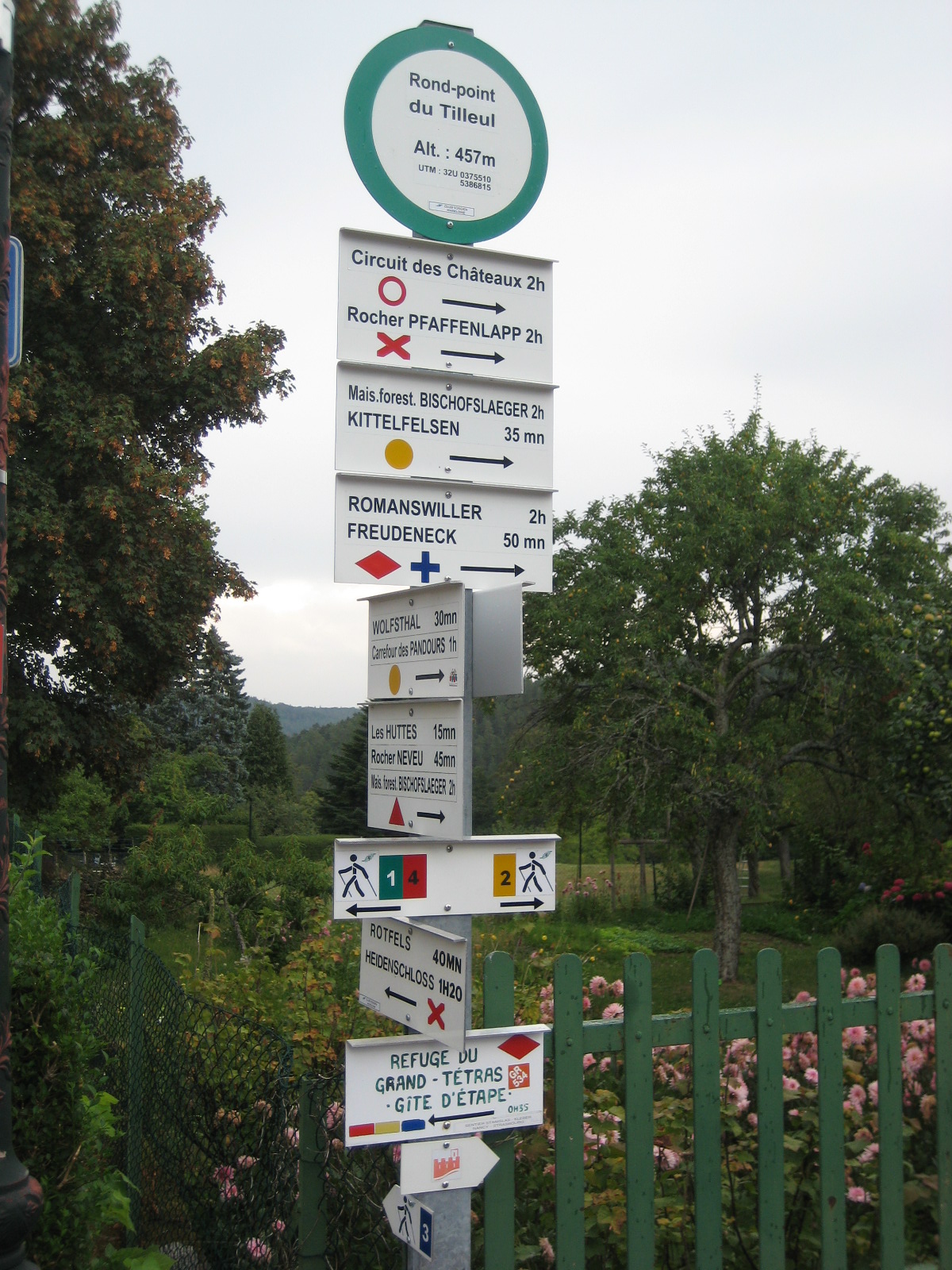 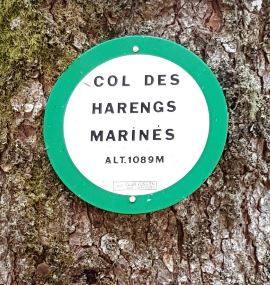 AG STIG  15/03/2024
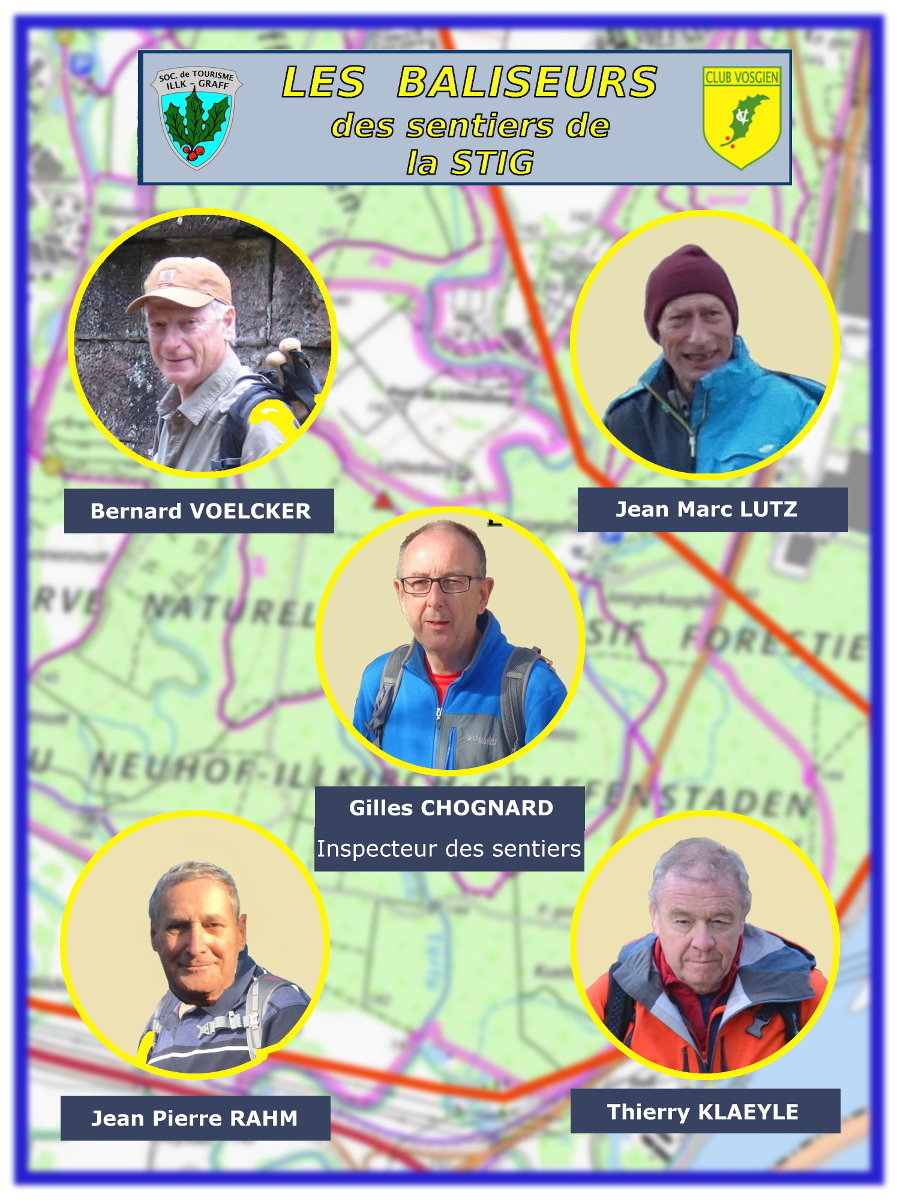 LES 



5



MOUSQUETAIRES
NOTRE PATRIMOINE VIVANT
10 SENTIERS  créés entre 1996 et 2022


>  longueur 95 KM   tracés uniques       > 108 KM avec tracés communs 

>   Activité 2023:  86 heures de travaux  soit 1 personne pendant 2 semaines 1/2
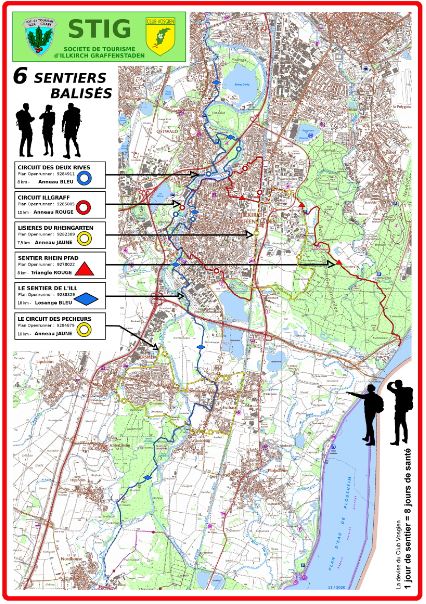 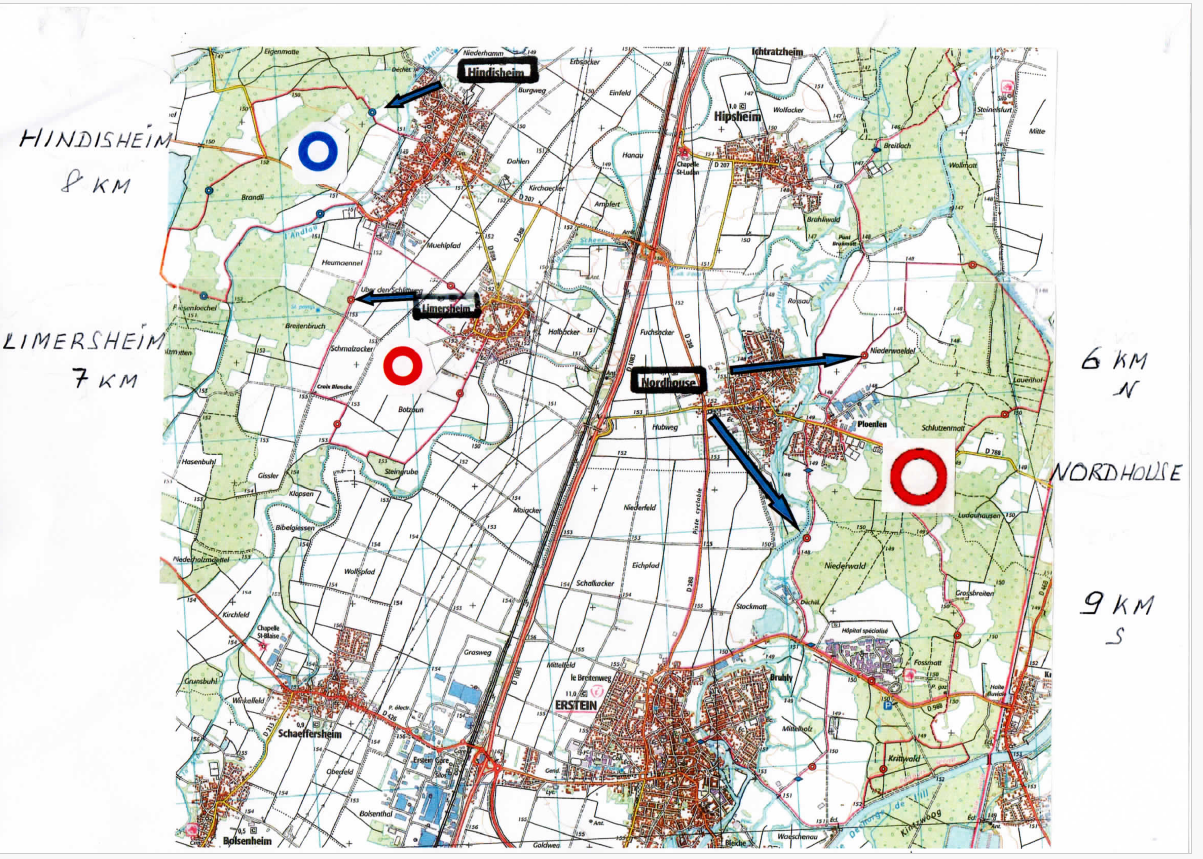 NOTRE ACTIVITE 2023 EN DETAILS
40 %:    ENTRETIEN COURANT  :   DEBROUSSAILLAGE, NETTOYAGE PANNEAUX, etc

25 %:    ENTRETIEN PONCTUEL  :  SUITE A TEMPETES et VANDALISME URBAIN
	NOUVEAUX PANNEAUX ,  AIDE SERV. TECHNIQUES  MAIRIES ILLKIRCH et 
	FEGERSHEIM 

20 %:     ACHEVEMENT DU BALISAGE DES 4 NOUVEAUX SENTIERS 
	- NORDHOUSE  Nord  & Sud    
	- HINDISHEIM 
	- LIMERSHEIM

15 %:      GESTION ADMINISTRATIVE 
	- DECLARATION DE MODIFICATION DE 2 TRACéS  AU CV/ carte IGN
	- CREATION DE LA PHOTOTHEQUE (panneaux de lieu-dits et de circuits)
	- RELATION AVEC LES SERVICES TECHNIQUES  DES  MAIRIES
PROGRAMME  2023        *     PROGRAMME 2024
Mettre  4 nouveaux sentiers  dans « Outdooractive »        NF
Entretien 10 sentiers    F   90%
Photothèque des  40 panneaux de circuit  et  lieu-dit               F
Formation balisage JP Rahm F
>> Action en cours à la Fédération CV 






Formation balisage  >   Bernard

Formation  outils numériques  >
      Gilles, Jean-Pierre, Thierry 
			  F   5 Mars


Modification  de 2 itinéraires intra-
      muros à Illkirch.
MERCI DE VOTRE ATTENTION